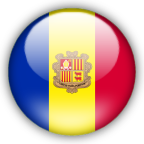 Андорра-одно из карликовых государств Европы
Общая площадь-468 км²
Андорра превышает по размеру только
Монако
Сан-Марино
Лихтенштейн
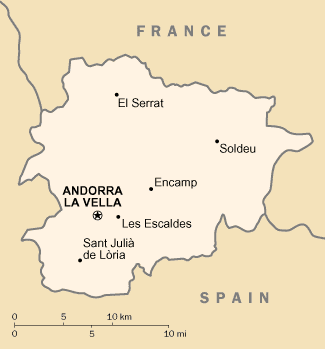 Административное                  деление
Андорра разделена на 7 паррокий:
Андорра-ла-Велья (Andorra la Vella),
Канильо (Canillo),
Ла-Массана (La Massana),
Ордино (Ordino),
Сант-Жулия-де-Лория (Sant Julià de Lòria),
Энкамп (Encamp),
Эскальдес-Энгордань (Escaldes-Engordany).
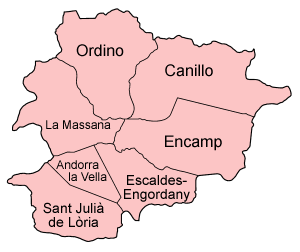 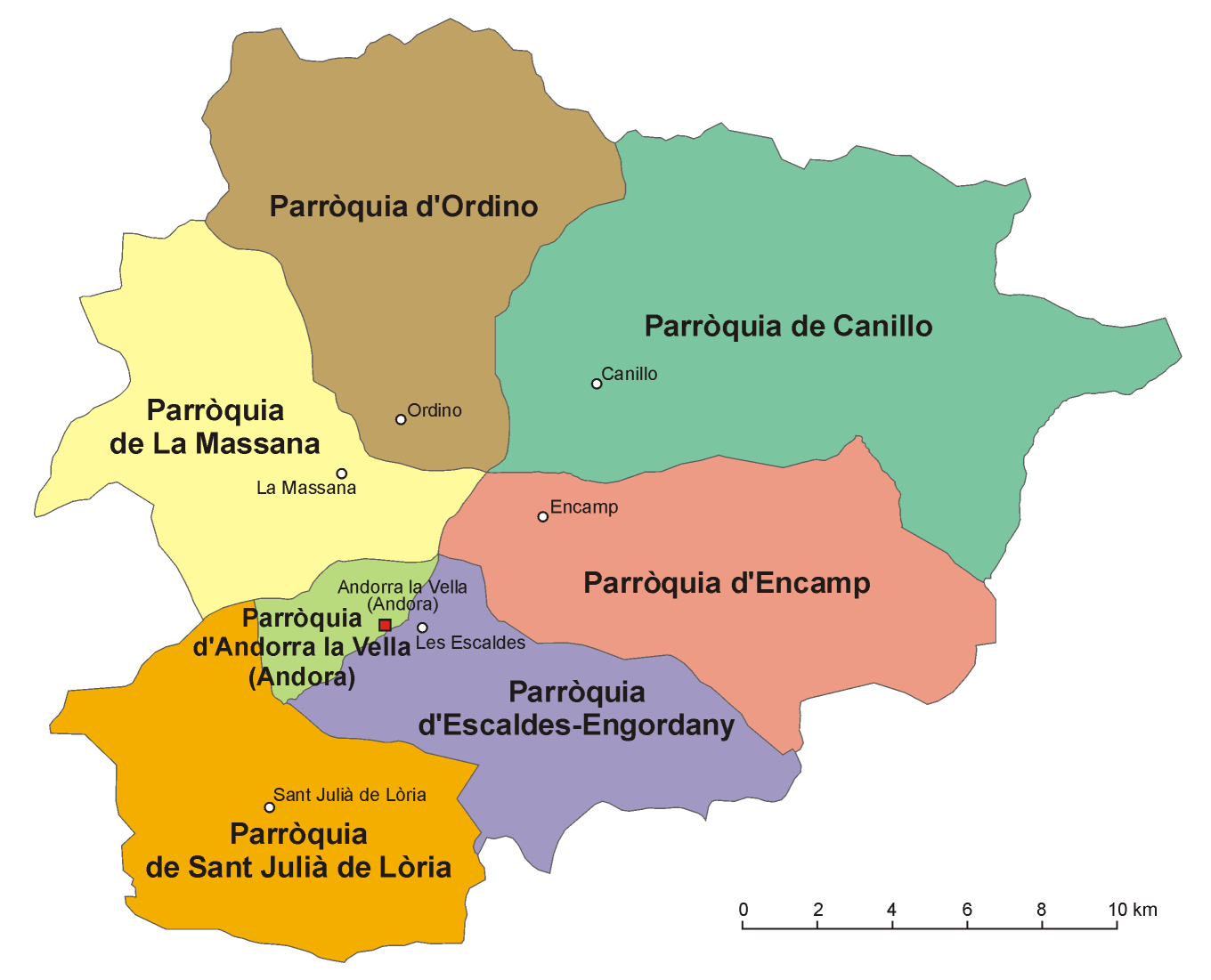 Столица- Андорра-ла-Велья
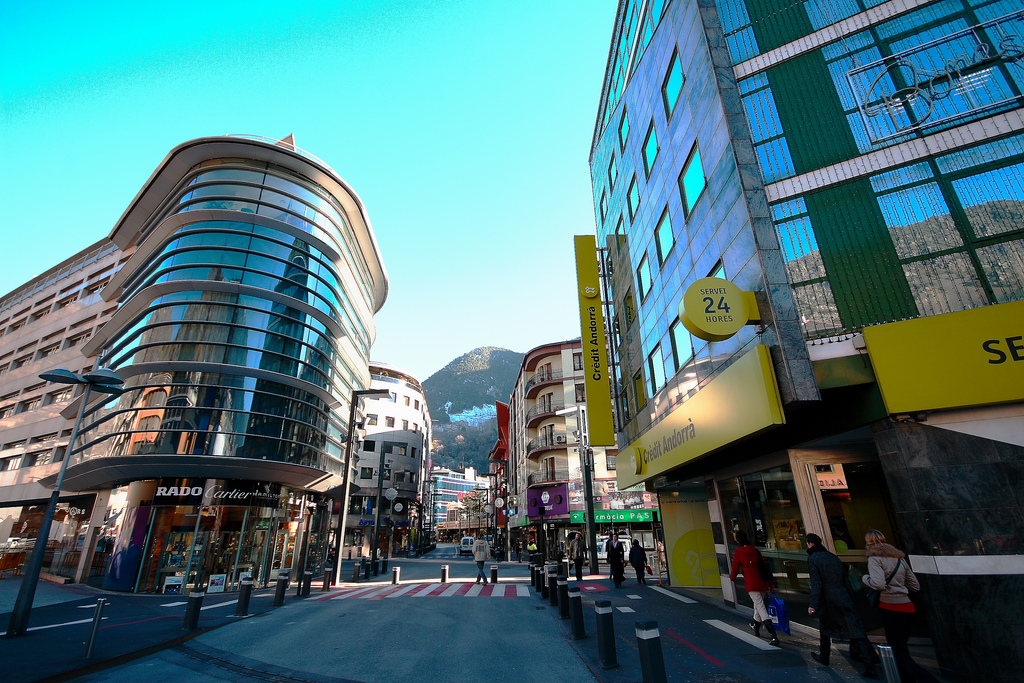 ПРИРОДА СТРАНЫ
В рельефе преобладают высокие скалистые горы, разделенные узкими долинами
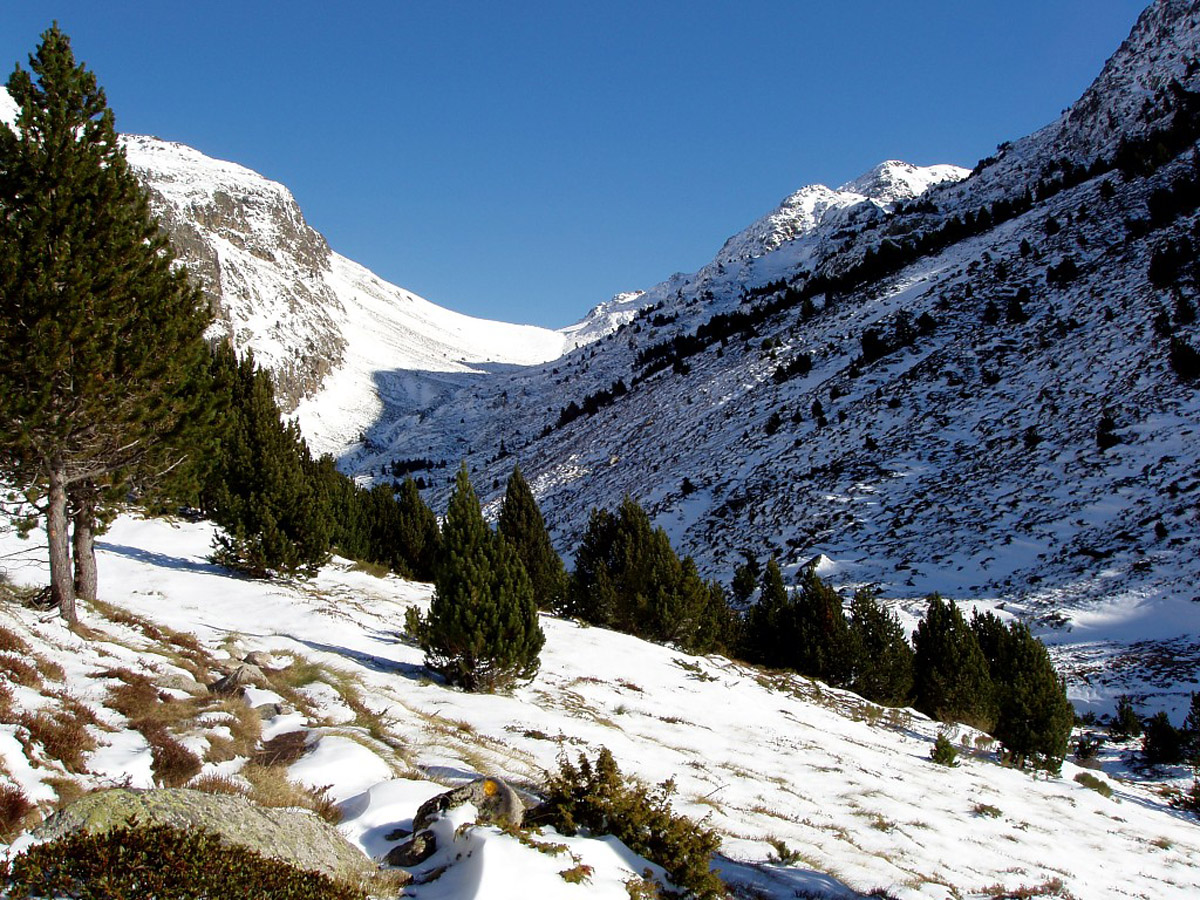 На территории Андорры много горных озер ледникового происхождения
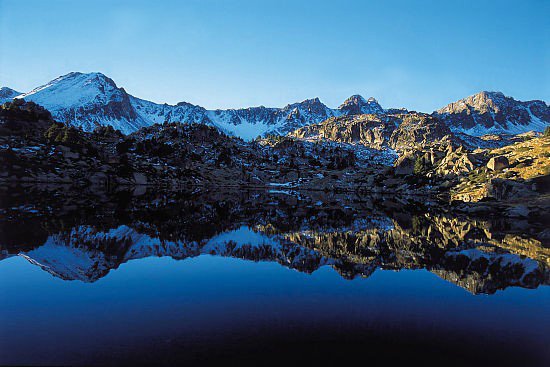 Климат относительно суровый с прохладным сухим летом и холодной зимой с обильными снегопадами
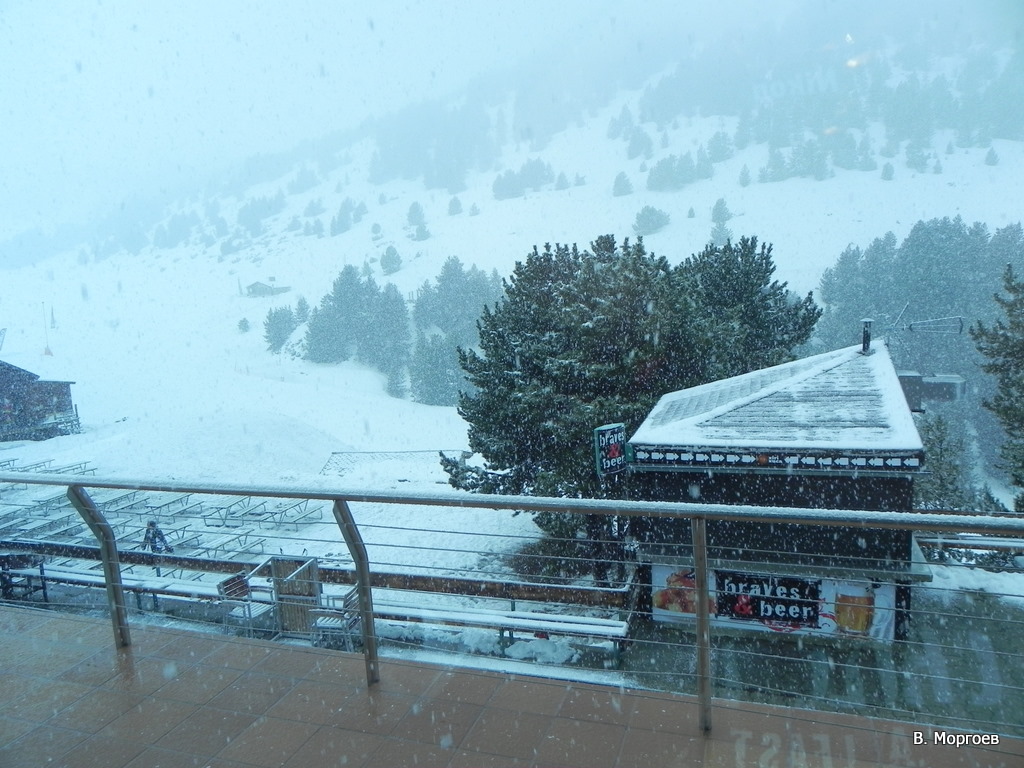 Растительность
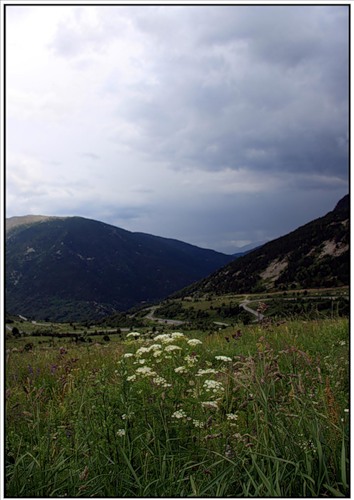 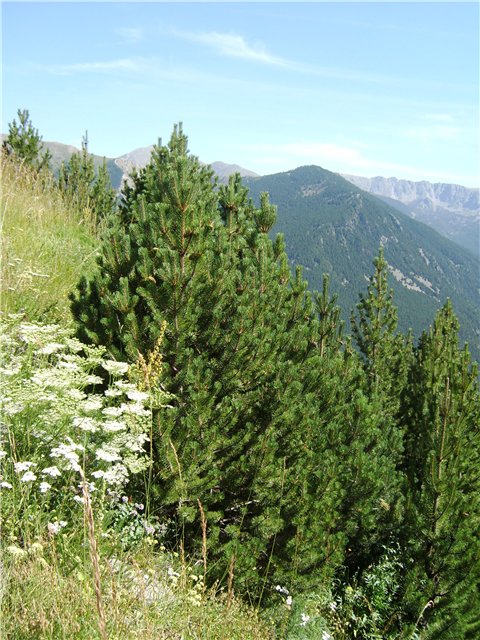 Животный мир
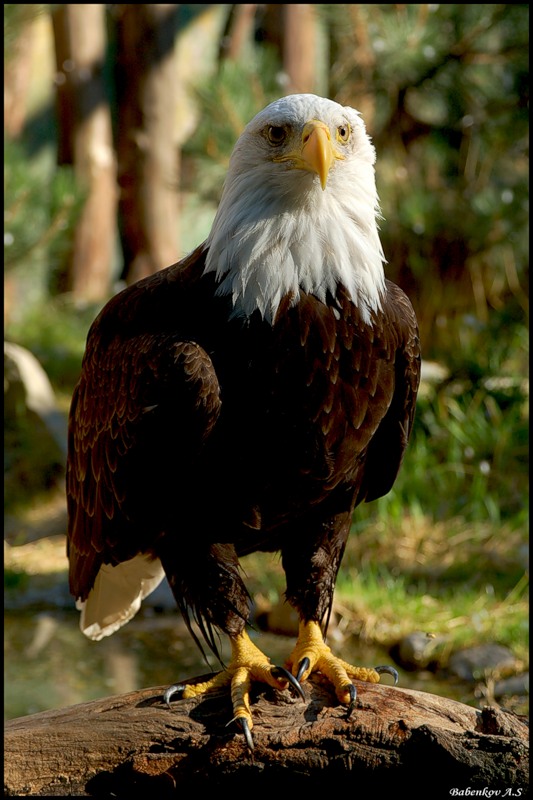 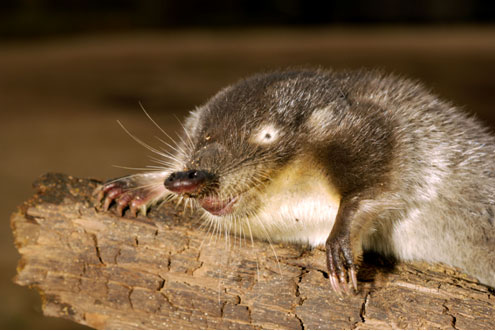 Крот                                                                                                                                                          

Королевский орел
НАСЕЛЕНИЕ АНДОРРЫ
• Оценка (2010) 91 023  чел. (194-е место) 
 • Плотность: 180 чел./км²
Этнические группы Андорры:
андоррцы — около 33%,
 испанцы (43%),
португальцы (11%),
 французы (7%)
 и другие (6%)
Государственный язык Андорры:
 Каталанский (официальный). 
Наравне с ним используются испанский, французский, португальский, кастильский.
Религия в Андорре:
Большинство жителей Андорры — католики.
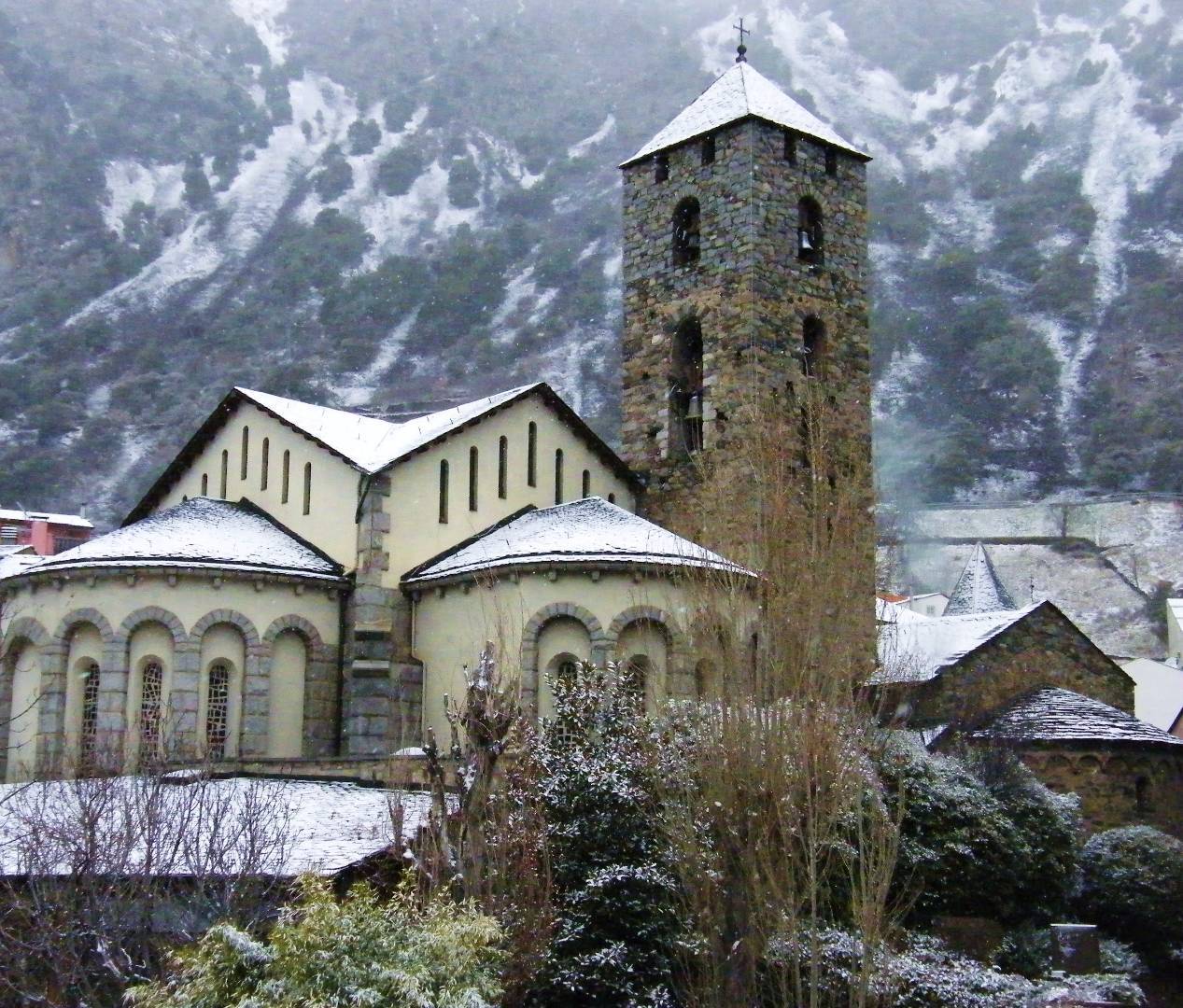 ЭКОНОМИКА
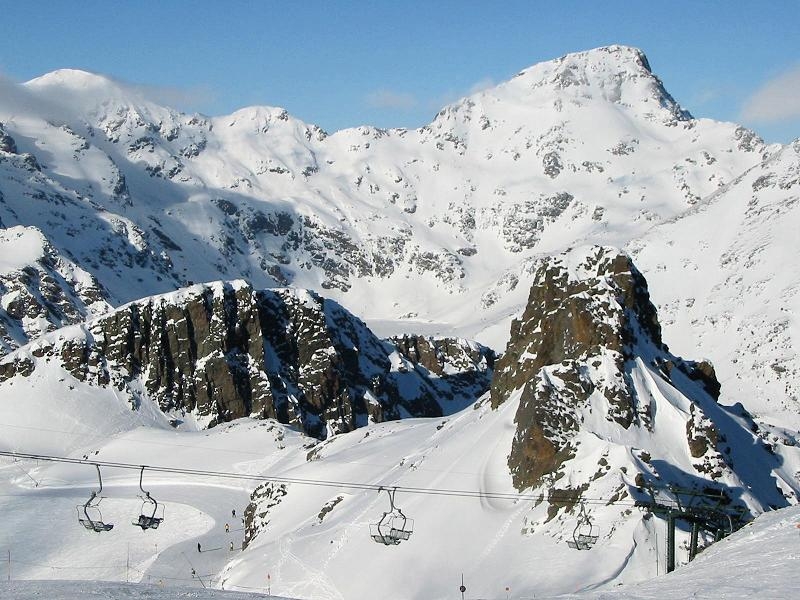 Экономика страны базируется на туристической отрасли. Андорру ежегодно посещают  11,6 млн туристов.
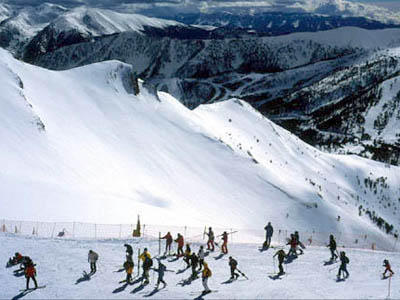 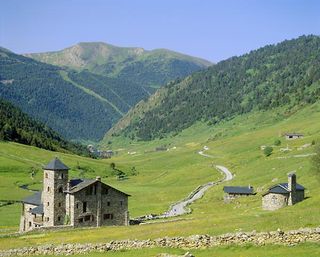 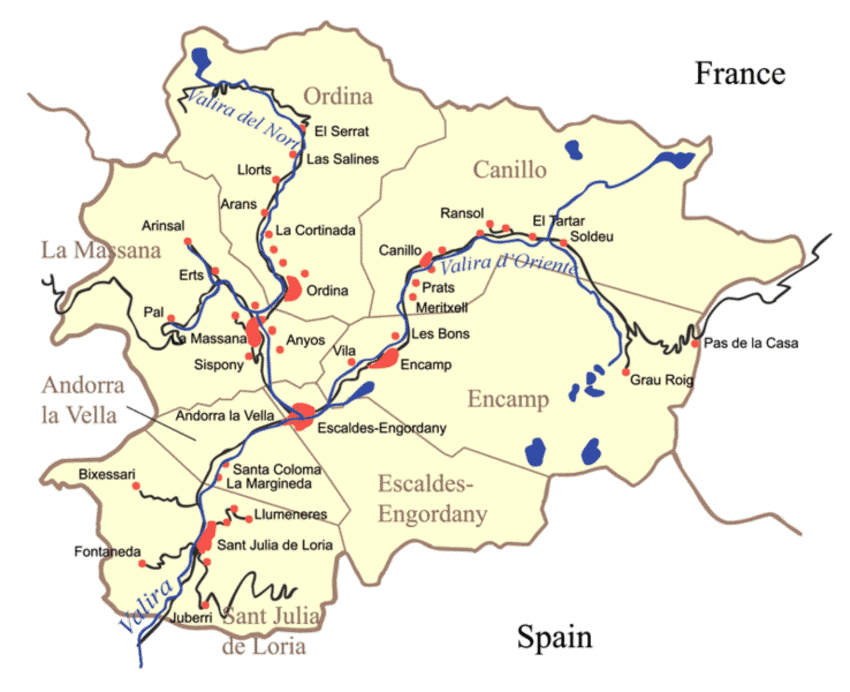 Транспорт
Протяженность дорожной сети Андорры составляет 279 км, из которых 76 км не имеют твердого покрытия
В Андорре нет аэропортов и железных дорог.
ОБЩЕСТВО
Вооруженные силы в Андорре отсутствуют; за оборону ответственны Франция и Испания. 
Однако все граждане имеют право носить оружие и при необходимости могут быть мобилизованы.
 В стране всего несколько десятков полицейских
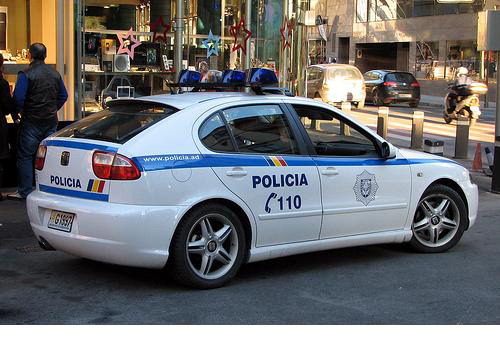 Средняя продолжительность жизни в Андорре на сегодняшний день одна из самых высоких в мире и составляет приблизительно 83 года.
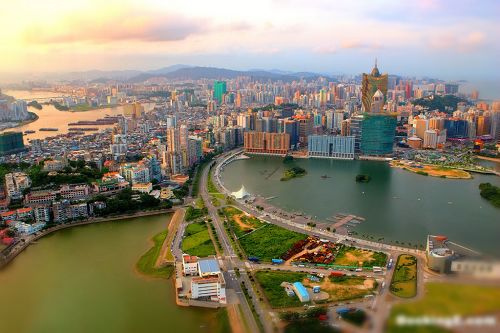